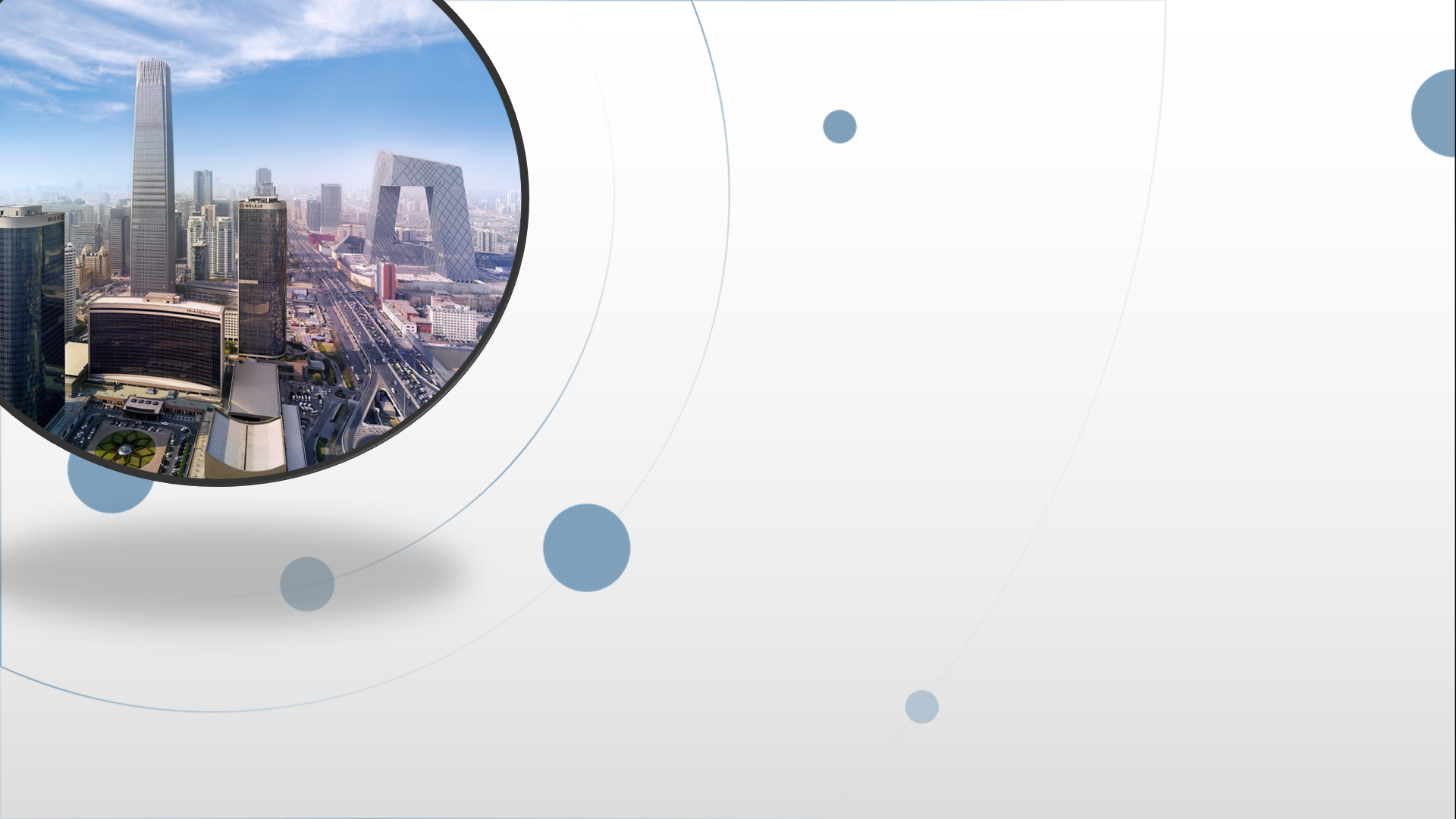 朝阳区线上课堂·七年级名著阅读
重温《西游记》
北京市日坛中学 张剑锋
重温目录
任务一：整体回顾——内容梳理概括
任务二：经典再现——故事精彩讲述
任务三：情景创意——朋友圈设计
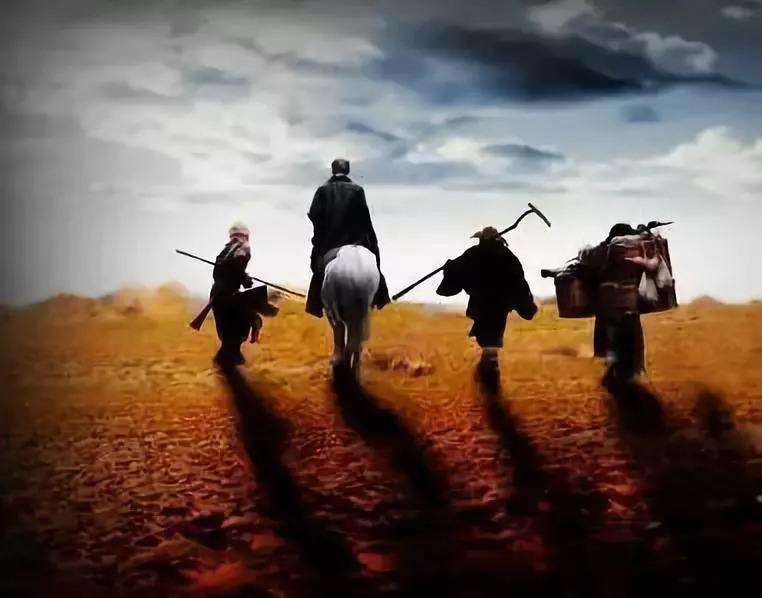 一、《西游记》整体回顾
1. 作者：
2. 体裁：
3.故事取材：
4.内容概括：
5.主题思想：
明代小说家吴承恩
中国古代第一部浪漫主义的长篇章回体神魔小说
《大唐西域记》和民间传说、元杂剧，其中，唐僧就是以玄奘法师为原型塑造的。
主要描述了唐僧师徒四人西天取经途中战胜各路妖魔鬼怪，历经81难，最终取得真经的故事。
赞扬了以孙悟空为主的师徒四人为了目标不畏艰险、百折不挠、奋勇前进的可贵精神。
运用思维导图梳理情节
全书共100回，大致可分为三部分：
     第一部分（1—7回）：写孙悟空的出身和“大闹天宫”的故事，集中表现了孙悟空的反叛性格。
     第二部分（8—12回）：写如来说法、观音访僧、魏征斩龙、唐僧出世等故事，交代取经的缘由。这部分主要起过渡和连接的作用。
     第三部分（13—100回）：写孙悟空在猪八戒、沙僧的协助下保护唐僧前往西天取经，一路克服八十一难，终于取回真经，修成正果。这部分是全书的重点。
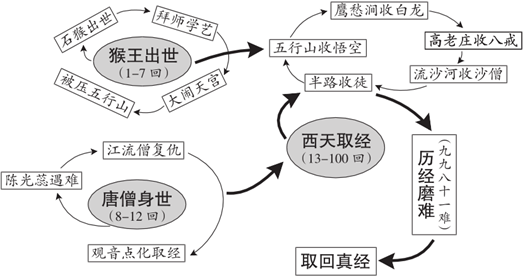 时间+地点+人物（谁）+ 事情起因+经过 +结果
二、经典再现——采用要素串联法进行情节概括
《西游记》结构相当完整，以取经人物的活动为中心依次展开情节，基本上每个故事都有具体的时间、地点、人物、事件（包括起因、经过、结果）等基本要素，只要抓住了这几个要素，就不难概括每个回目的故事情节。
大闹天宫·情节概括
第四回 官封弼马心何足 名注齐天意未宁
第五回 乱蟠桃大圣偷丹 反天宫诸神捉怪
第六回 观音赴会问原因 小圣施威降大圣 
第七回 八卦炉中逃大圣 五行山下定心猿
时间：
地点：
人物：
起因：
经过：
结果：
太白金星赴花果山招安
天宫、花果山
孙悟空、玉帝、二郎真君、太上老君、如来佛祖···
嫌官小、回到花果山自称“齐天大圣”
大闹瑶池 、盗食金丹、大小圣斗法、丹炉炼身
孙悟空被如来佛祖压在五行山下
大闹天宫·情节概括
玉帝派太白金星招孙悟空上界做弼马温，他嫌官小，重回花果山，树起“齐天大圣”旗号。玉帝派十万天兵天将捉拿孙悟空，没有成功，便请其管理蟠桃园。孙悟空偷吃蟠桃，大闹瑶池，又盗食金丹，逃离天宫。玉帝令托塔天王率十万天兵捉拿悟空。悟空打退了众天神。观音菩萨举荐二郎真君助战；太上老君在旁使暗器帮助，后来悟空被擒。悟空被刀砍斧剁、火烧雷击，丹炉炼身，依然毫发无损，还炼成火眼金睛。最后，玉帝请来如来佛祖，才把他压在五行山下。
大闹天宫·设计连环画脚本
任务二  要求跳读《西游记》重点回目，选取1个故事设计连环画（绘画及脚本设计均可） 。
孙悟空大战天兵天将
孙悟空大闹蟠桃宴
天上，在云端有数不清的天兵天将，还有一面大旗，上面赫然写着一个“李”字。地面上，孙悟空与二郎神打在一处，二郎神身边跟着哮天犬，孙悟空身后是花果山，有一群猴子在呐喊助威。
孙悟空醉倒在蟠桃宴桌边一角，一只手拿着酒壶，另一只手拿着蟠桃，周围一团凌乱。远处的神仙们还在忙着端酒上菜，相互打招呼，丝毫没有注意到他。
丹炉炼身
孙悟空被压在五行山下
孙悟空破炉而出，只见他浑身黢黑，衣服都已经烧坏，他腾空而起，一只脚还踹着炼丹炉。此时炼丹炉已经破碎、倾斜，在炉子周围有太上老君和两个童子，都面露惊慌之色。
如来佛祖坐在云端，周围还有玉帝等众人，孙悟空被压在地上一座高山之下，山上赫然写着“五行山”三个字，孙悟空抬头看着天上的众人，显出一副不甘心的模样。
三、情景创意——朋友圈设计
想想自己和好友们的微信头像、昵称和个性签名都有什么特点。如果《西游记》中也流行发微信和朋友圈，请结合人物故事和性格特点，为唐僧师徒四人分别设计微信头像、昵称、个性签名。 
假设他们在路过白虎岭时，一打白骨精后，师徒四人都发了朋友圈，设想一下他们会发什么内容。请同学们发挥想象力，支持创意！
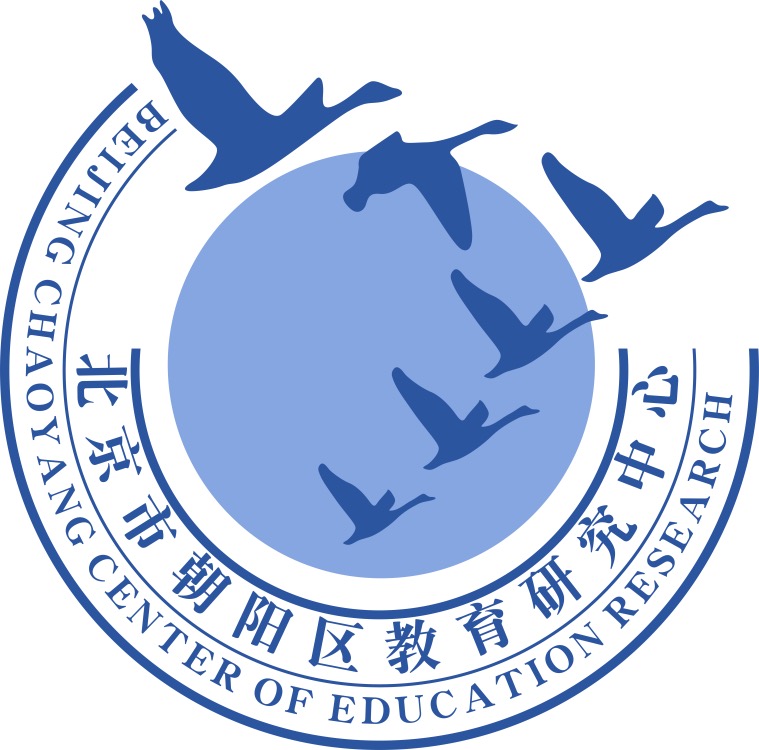 谢谢您的观看
北京市朝阳区教育研究中心  制作